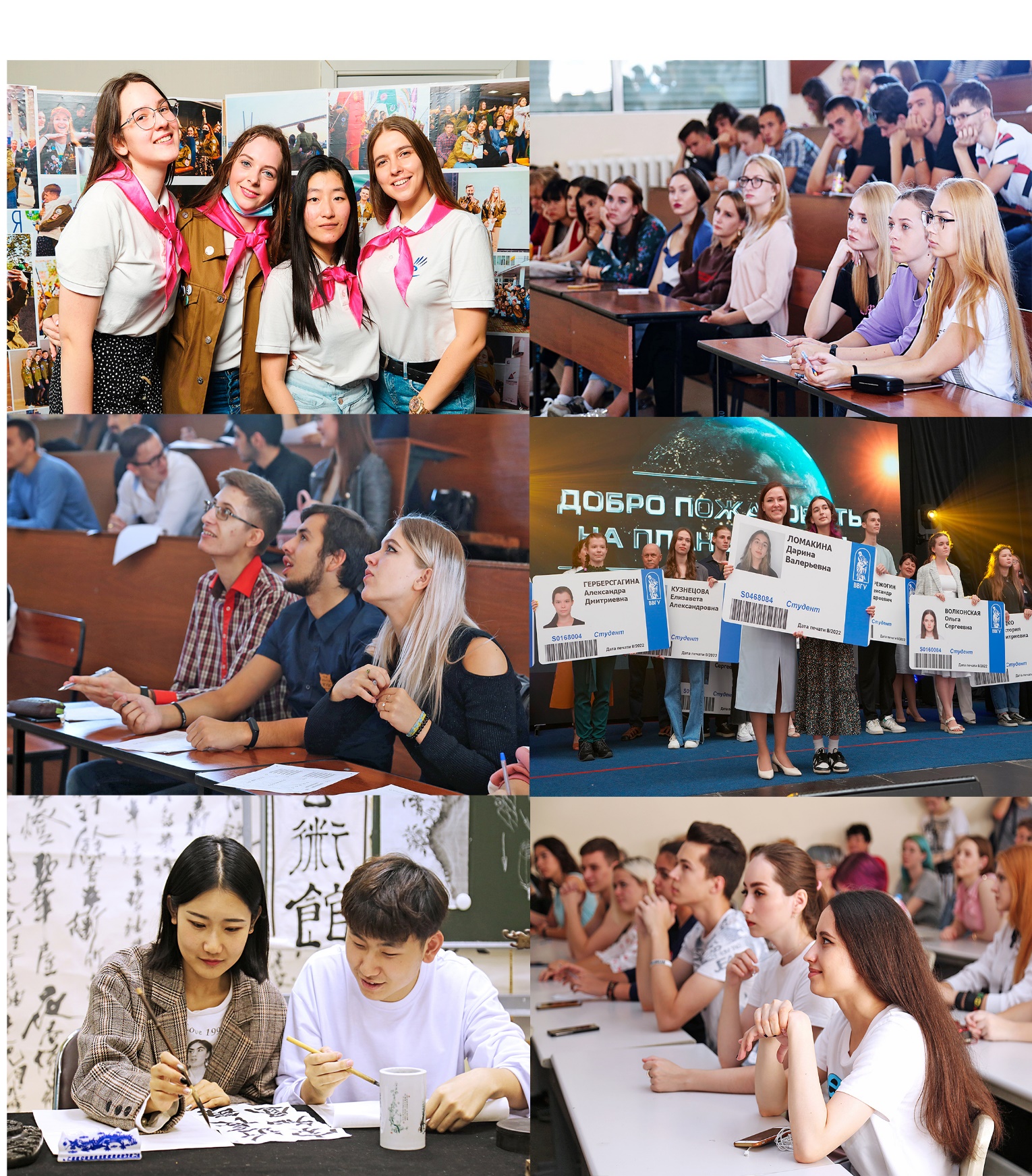 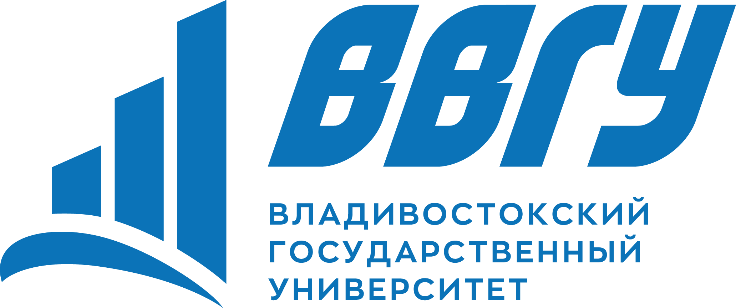 Опрос работодателей и (или) их объединений, иных юридических и (или) физических лиц об удовлетворённости качеством образования в рамках реализации образовательных программ высшего образования
2025
Отчёт подготовлен: 
ДДСиБП, РЦ «Старт-Карьера»
[Speaker Notes: Используйте шрифты Calibri, Arial.]
Статистика по направлениям подготовки
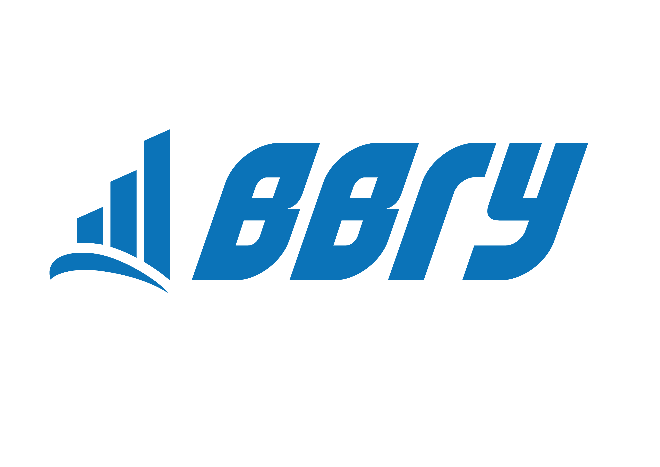 Результаты оценки удовлетворенности работодателей качеством, организацией и содержанием учебного процесса в ВВГУ по ОПОП ВО
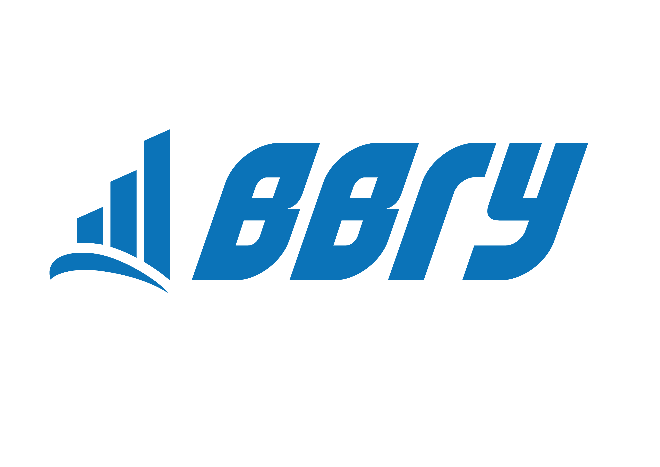 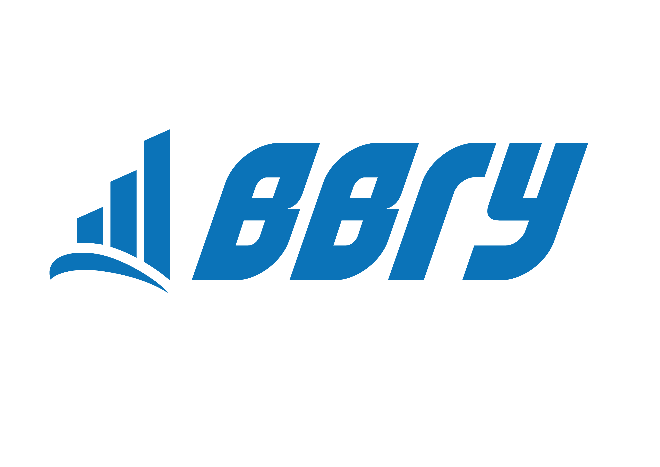 05.03.06  Экология и природопользование
Часть компаний, в которых студенты проходили практическую подготовку
Требуемые навыки
Soft skills (гибкие навыки)
ФГБУН Тихоокеанский океанологический институт им. В.И. Ильичева Дальневосточного отделения Российской академии наук (ТОИ ДВО РАН), г. Владивосток 
ФГБУН Ботаничекский сад-институт Дальневосточного отделения Российской академии наук, г. Владивосток
Аналитическое мышлениеКомандная работа в междисциплинарных командах
Решение экологических и природоохранных проблем
Управление проектами в рамках госпрограмм и инициатив
Digital skills (цифровые навыки)
Географические информационные системы (ГИС)
Анализ данных
Моделирование экосистем с использованием локальных программ
Владение облачными платформами для хранения и обработки
8 компаний приняли участие в опросе
2025
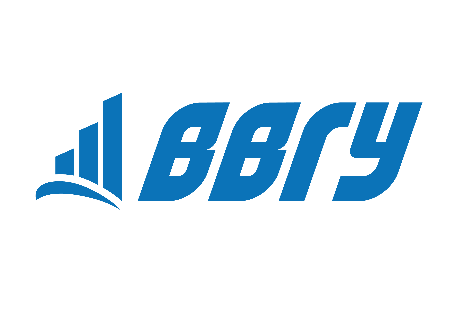 Ответы на вопросы анкеты
Актуальны ли навыки студентов?
Да- 82%
Нет- 18%
Был ли практикант принят в штат компании?
Да- 10%
Нет- 90%
Удовлетворенность уровнем практической подготовки практикантов от 1 до 10 
9.4
Оплачивала ли компания работу практиканта?
Да-10%
Нет- 90%
Уровень соблюдения практикантом трудовой дисциплины от 1 до 10  
9.2
Планируете ли Вы последующее трудоустройство практиканта? 
Да- 80%
Нет-20%
Проявлял ли инициативу при решении полученных задач?
Да-100%
Анкета содержит 7 вопросов. Участники опроса - работодатели
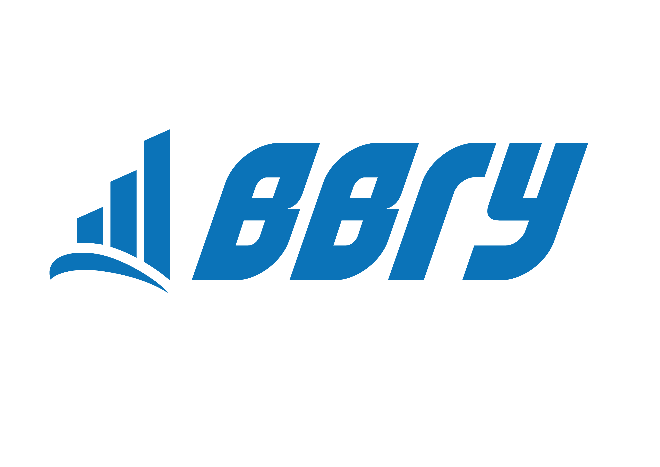 08.02.01  Строительство и эксплуатация зданий и сооружений
Часть компаний, в которых студенты проходили практическую подготовку
Требуемые навыки
Soft skills (гибкие навыки)
ООО "Артемспецстрой", г. Артем
Презентационные навыки
Работа в команде
Опыт проектной работы
Логическое мышление
Аналитическое мышление
Digital skills (цифровые навыки)
Автоматизированные системы проектирования (CAD)
Моделирование информации о здании (BIM)
Анализ строительных данных (Excel, специализированные ПО)
Использование платформ для управления строительными проектами (Trello, MS Project)
1 компания приняла участие в опросе
2025
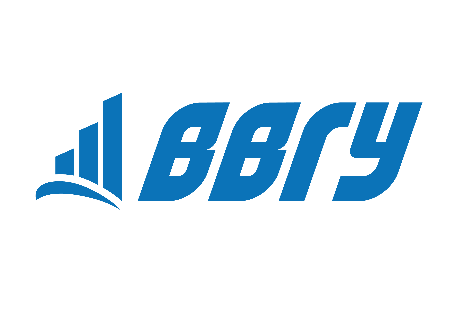 Ответы на вопросы анкеты
Актуальны ли навыки студентов?
Да- 100%
Был ли практикант принят в штат компании?
Нет- 100%
Удовлетворенность уровнем практической подготовки практикантов от 1 до 10 
8
Оплачивала ли компания работу практиканта?
Нет- 100%
Уровень соблюдения практикантом трудовой дисциплины от 1 до 10  
8.5
Планируете ли Вы последующее трудоустройство практиканта? 
Нет - 100%
Проявлял ли инициативу при решении полученных задач?
Да-100%
Анкета содержит 7 вопросов. Участники опроса - работодатели
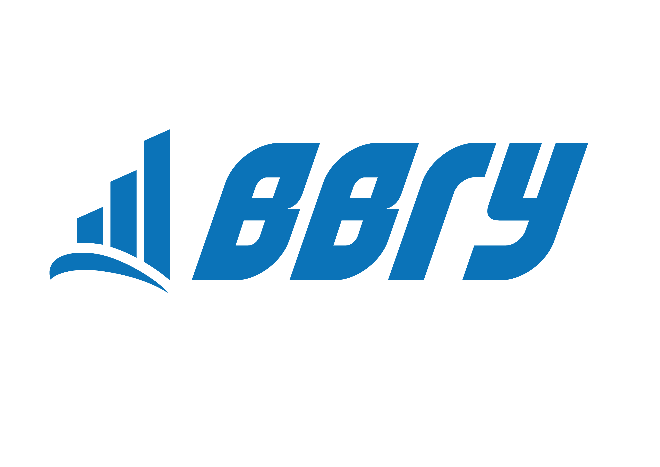 09.02.07  Информационные системы и программирование
Часть компаний, в которых студенты проходили практическую подготовку
Требуемые навыки
Soft skills (гибкие навыки)
ООО "ССК "Звезда", г. Большой Камень 
ООО "Ориент Импорт Групп" , г. Владивосток
ООО "Центр Мониторинга "Глобал Вью" , г. Владивосток  
ООО "РСТ-ТУР", г. Владивосток
Критическое мышление
Умение работать в условиях неопределенности
Управление временем
Навыки самообучения
Digital skills (цифровые навыки)
Программирование на языках (например, Python, Java, C++)
Разработка и управление базами данных (SQL, NoSQL)
Знание технологий веб-разработки (HTML, CSS, JavaScript)
Опыт работы с облачными платформами (AWS, Microsoft Azure)
36 компаний приняли участие в опросе
2025
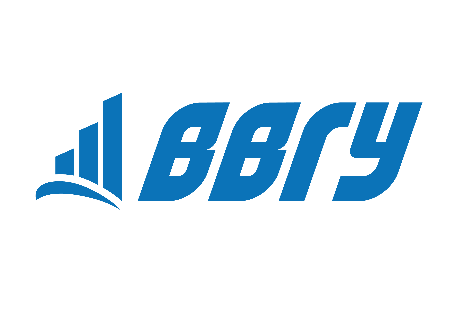 Ответы на вопросы анкеты
Актуальны ли навыки студентов?
Да- 72%
Нет- 28%
Был ли практикант принят в штат компании?
Да- 34%
Нет- 66%
Удовлетворенность уровнем практической подготовки практикантов от 1 до 10 
9.1
Оплачивала ли компания работу практиканта?
Да-34%
Нет- 66%
Уровень соблюдения практикантом трудовой дисциплины от 1 до 10  
9.9
Планируете ли Вы последующее трудоустройство практиканта? 
Да- 54%
Нет-46%
Проявлял ли инициативу при решении полученных задач?
Да-100%
Анкета содержит 7 вопросов. Участники опроса - работодатели
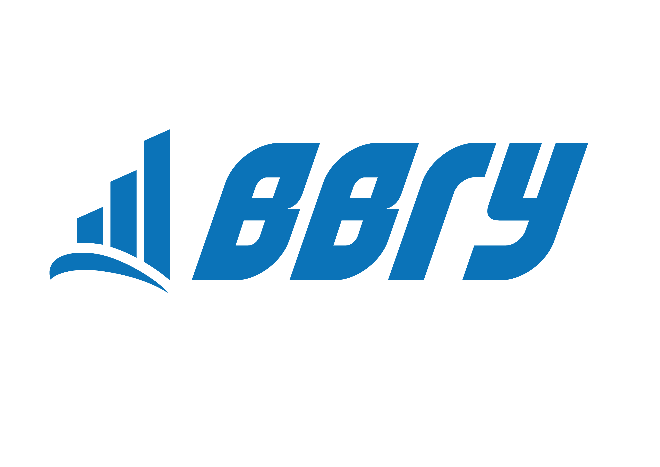 09.03.02  Информационные системы и технологии
Требуемые навыки
Часть компаний, в которых студенты проходили практическую подготовку
Soft skills (гибкие навыки)
Презентационные навыки
Работа в команде
Опыт проектной работы
Логическое мышление
Аналитическое мышление
ООО "ТаймЛизинг", г. Владивосток 
АО "Восток Айти Сервис", г. Владивосток 
ООО "ФарПост", г. Владивосток 
ООО "Траст недвижимости", г. Владивосток 
ООО "Строй-Групп", г. Большой Камень 
ООО "ТД Детских товаров", г. Владивосток
Digital skills (цифровые навыки)
Программирование на языках (Python, Java, C#)
Управление базами данных (SQL, NoSQL)Веб-разработка (HTML, CSS, JavaScript)
Использование инструментов контроля версий 
Знание облачных технологий (AWS, Azure)
16 компаний приняли участие в опросе
2025
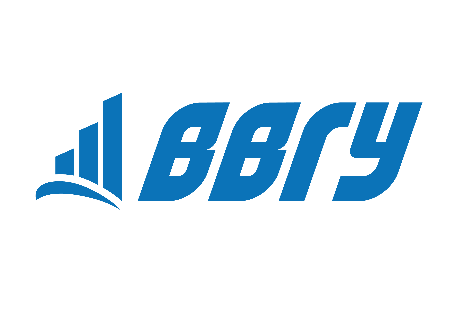 Ответы на вопросы анкеты
Актуальны ли навыки студентов?
Да- 90%
Нет- 10%
Был ли практикант принят в штат компании?
Да- 81%
Нет- 19%
Удовлетворенность уровнем практической подготовки практикантов от 1 до 10 
8.3
Оплачивала ли компания работу практиканта?
Да-81%
Нет- 19%
Уровень соблюдения практикантом трудовой дисциплины от 1 до 10  
9.1
Планируете ли Вы последующее трудоустройство практиканта? 
Да- 91%
Нет-9%
Проявлял ли инициативу при решении полученных задач?
Да-100%
Анкета содержит 7 вопросов. Участники опроса - работодатели
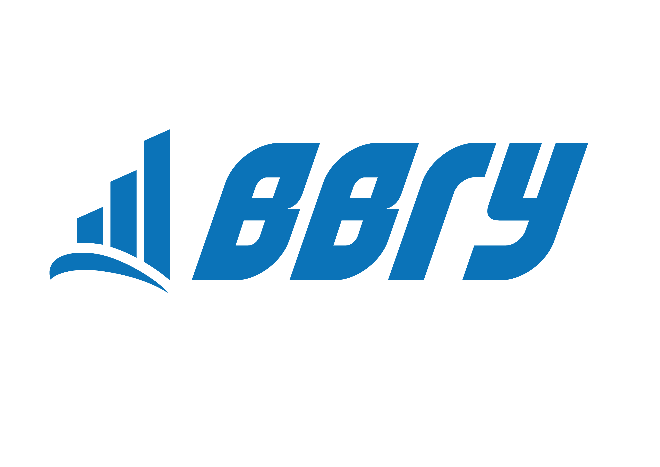 09.03.03  Прикладная информатика
Требуемые навыки
Soft skills (гибкие навыки)
Часть компаний, в которых студенты проходили практическую подготовку
Презентационные навыки
Работа в команде
Опыт проектной работы
Логическое мышление
Аналитическое мышление
АО "Восток Айти Сервис", г. Владивосток 
Дума города Владивостока, г. Владивосток 
ООО "ФарПост", г. Владивосток 
ООО"Сервиском", г. Владивосток 
ООО "ДНС АЛЬФА", с. Вольно-Надеждинское, Приморский край 
ООО "ПортТелеком", г. Владивосток
Digital skills (цифровые навыки)
Программирование на языках (Python, Java, C++)
Разработка и администрирование баз данных
Веб-разработка (HTML, CSS, JavaScript)
Знание инструментов для анализа данных
Использование технологий искусственного интеллекта и машинного обучения
11 компаний приняли участие в опросе
2025
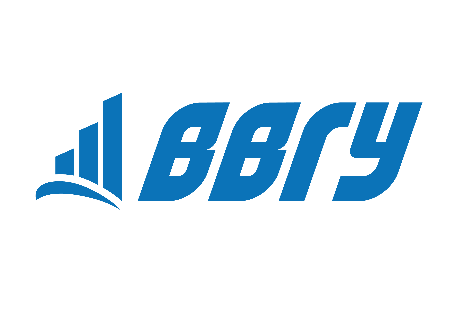 Ответы на вопросы анкеты
Актуальны ли навыки студентов?
Да- 100%
Был ли практикант принят в штат компании?
Да- 63%
Нет- 37%
Удовлетворенность уровнем практической подготовки практикантов от 1 до 10 
9.2
Оплачивала ли компания работу практиканта?
Да-63%
Нет- 37%
Уровень соблюдения практикантом трудовой дисциплины от 1 до 10  
9.6
Планируете ли Вы последующее трудоустройство практиканта? 
Да- 64%
Нет-36%
Проявлял ли инициативу при решении полученных задач?
Да-100%
Анкета содержит 7 вопросов. Участники опроса - работодатели
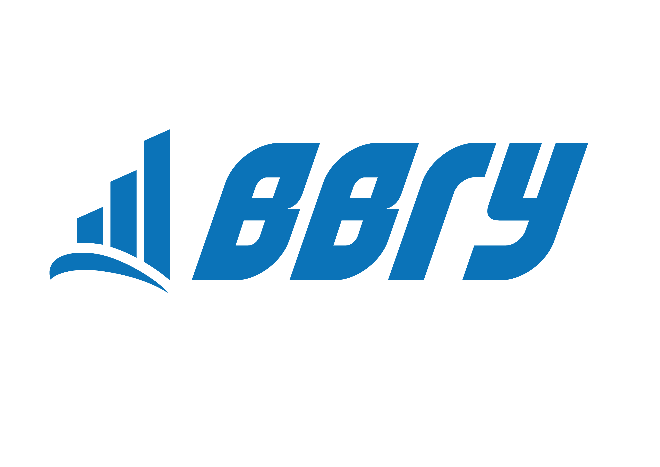 09.03.04  Программная инженерия
Требуемые навыки
Soft skills (гибкие навыки)
Часть компаний, в которых студенты проходили практическую подготовку
Презентационные навыки
Работа в команде
Опыт проектной работы
Логическое мышление
Аналитическое мышление
ИАПУ ДВО РАН, г. Владивосток 
ООО "ФарПост", г. Владивосток 
ООО "ДНС Технологии", г. Владивосток 
Дума города Владивостока, г. Владивосток 
ООО "ПортТелеком", г. Владивосток 
АО Владивостокское предприятие "Электрорадиоавтоматика", г. Владивосток
Digital skills (цифровые навыки)
Программирование на языках (Java, C#, Python)Знание методологий разработки
Тестирование и отладка программного обеспечения
Опыт работы с фреймворками и библиотеками
13 компаний приняли участие в опросе
2025
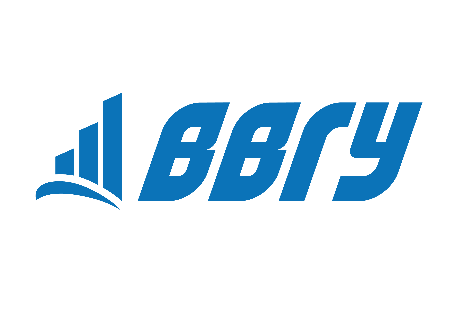 Ответы на вопросы анкеты
Актуальны ли навыки студентов?
Да- 72%
Нет- 28%
Был ли практикант принят в штат компании?
Да- 85%
Нет- 15%
Удовлетворенность уровнем практической подготовки практикантов от 1 до 10 
8.4
Оплачивала ли компания работу практиканта?
Да-85%
Нет- 15%
Уровень соблюдения практикантом трудовой дисциплины от 1 до 10  
8.6
Планируете ли Вы последующее трудоустройство практиканта? 
Да- 73%
Нет-27%
Проявлял ли инициативу при решении полученных задач?
Да-97%
Анкета содержит 7 вопросов. Участники опроса - работодатели
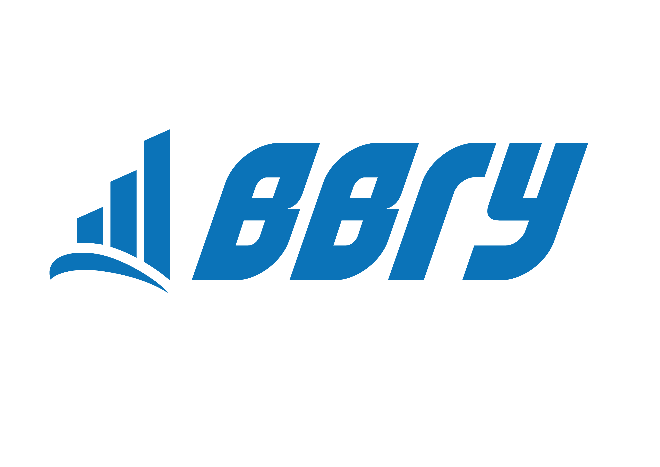 11.03.02  Инфокоммуникационные технологии и системы связи
Требуемые навыки
Часть компаний, в которых студенты проходили практическую подготовку
Soft skills (гибкие навыки)
Командная работа
Проблемное решение
Коммуникационные навыки
Критическое мышление
Адаптивность
ООО "Водный Путь", г. Владивосток 
ПАО МТС "Мобильные ТелеСистемы", г. Владивосток 
ФГУП "РТРС", Филиал "Приморский КРТПЦ",г. Владивосток 
ООО "Цифровое Приморье", г. Владивосток 
ООО "Юманс-ВЦ", г. Владивосток
Digital skills (цифровые навыки)
Программирование (Python, Java, C++)
Сетевые технологии
Кибербезопасность
Облачные технологии
Анализ данных
11 компаний приняли участие в опросе
2025
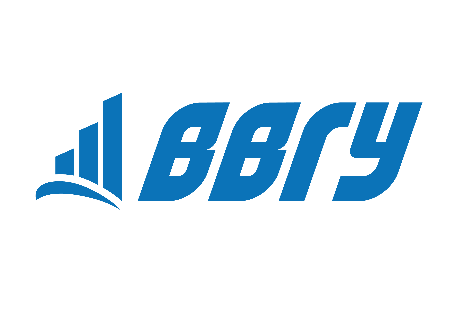 Ответы на вопросы анкеты
Актуальны ли навыки студентов?
Да- 72%
Нет- 28%
Был ли практикант принят в штат компании?
Да- 36%
Нет- 64%
Удовлетворенность уровнем практической подготовки практикантов от 1 до 10 
8.6
Оплачивала ли компания работу практиканта?
Да- 36%
Нет- 64 %
Уровень соблюдения практикантом трудовой дисциплины от 1 до 10  
9
Планируете ли Вы последующее трудоустройство практиканта? 
Да- 82%
Нет-18%
Проявлял ли инициативу при решении полученных задач?
Да-100%
Анкета содержит 7 вопросов. Участники опроса - работодатели
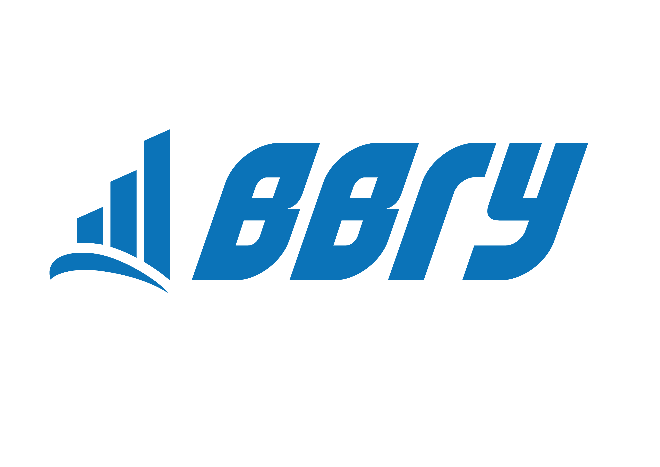 23.02.01  Организация перевозок и управление на транспорте (по видам)
Часть компаний, в которых студенты проходили практическую подготовку
Требуемые навыки
Soft skills (гибкие навыки)
ООО «Гранд-Сервис-Авто», г. Владивосток 
ОАО "Российские Железные Дороги", г. Владивосток 
ООО "ВМКТ", г. Владивосток 
ООО «Первая международная транспортная компания», г. Владивосток 
ППЛС "АК "Аврора", г. Артем 
АО "Примавтодор", г. Владивосток
Презентационные навыки
Работа в команде
Опыт проектной работы
Логическое мышление
Адаптивность
Digital skills (цифровые навыки)
Логистические системы управления
Геоинформационные системы (ГИС)
Аналитика данных и отчетность
17 компаний приняли участие в опросе
2025
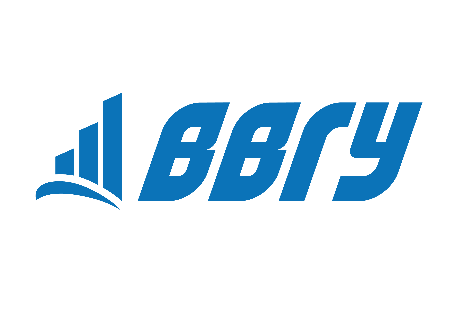 Ответы на вопросы анкеты
Актуальны ли навыки студентов?
Да - 100%
Был ли практикант принят в штат компании?
Да- 83%
Нет- 17%
Удовлетворенность уровнем практической подготовки практикантов от 1 до 10 
9.2
Оплачивала ли компания работу практиканта?
Да - 83%
Нет- 17%
Уровень соблюдения практикантом трудовой дисциплины от 1 до 10  
9.8
Планируете ли Вы последующее трудоустройство практиканта? 
Да- 83%
Нет-17%
Проявлял ли инициативу при решении полученных задач?
Да-100%
Анкета содержит 7 вопросов. Участники опроса - работодатели
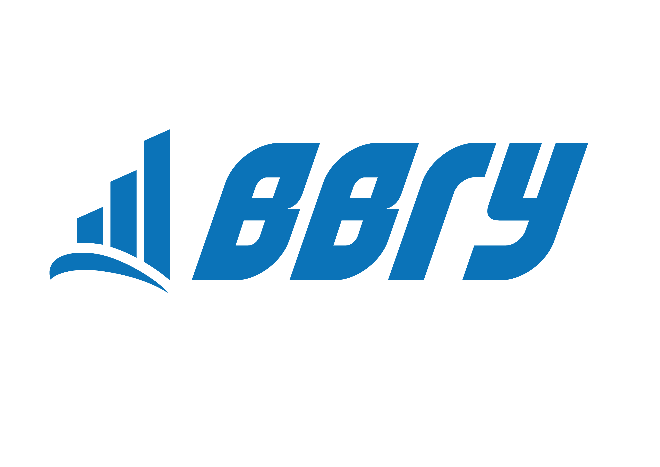 23.03.01  Технология транспортных процессов
Часть компаний, в которых студенты проходили практическую подготовку
Требуемые навыки
Soft skills (гибкие навыки)
ООО «Транзит», г. Владивосток 
Филиал ПАО «ТрансКонтейнер» на Дальневосточной железной дороге, г. Владивосток 
Филиал ООО «АФ Транс Форвардинг», г. Владивосток 
АО «Владхлеб», г. Владивосток
Презентационные навыки
Работа в команде
Опыт проектной работы
Организационные навыки
Аналитическое мышление
Digital skills (цифровые навыки)
Системы управления движением
Моделирование транспортных процессов  
Геоинформационные системы (ГИС)
12 компаний приняли участие в опросе
2025
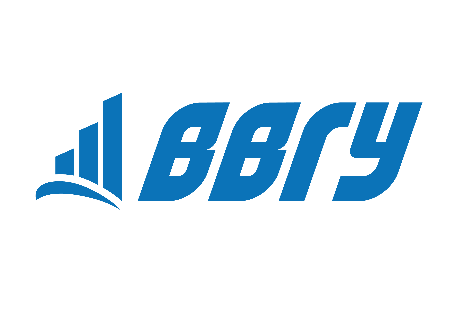 Ответы на вопросы анкеты
Актуальны ли навыки студентов?
Да- 72%
Нет- 28%
Был ли практикант принят в штат компании?
Да- 12%
Нет- 88%
Удовлетворенность уровнем практической подготовки практикантов от 1 до 10 
8.8
Оплачивала ли компания работу практиканта?
Да-12%
Нет- 88%
Уровень соблюдения практикантом трудовой дисциплины от 1 до 10  
9.3
Планируете ли Вы последующее трудоустройство практиканта? 
Да- 58 %
Нет-42%
Проявлял ли инициативу при решении полученных задач?
Да-100%
Анкета содержит 7 вопросов. Участники опроса - работодатели
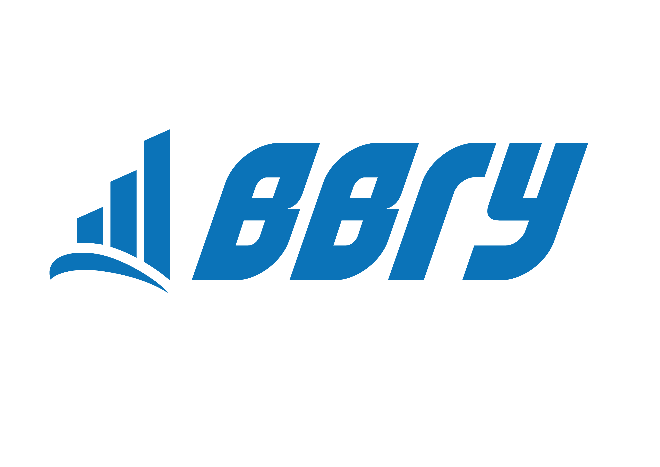 23.03.03  Эксплуатация транспортно-технологических машин и комплексов
Часть компаний, в которых студенты проходили практическую подготовку
Требуемые навыки
Soft skills (гибкие навыки)
ООО «Дальнегорский ГОК», г. Дальнегорск 
ООО «СК СОГОЛ», г. Уссурийск  
ЗАО «СТС Текновуд», пгт Пластун
Презентационные навыки
Работа в команде
Опыт проектной работы
Логическое мышление
Аналитическое мышление
Digital skills (цифровые навыки)
Системы мониторинга и диагностики
Программное обеспечение для управления производственными процессами  
Моделирование процессов эксплуатации
7 компаний приняли участие в опросе
2025
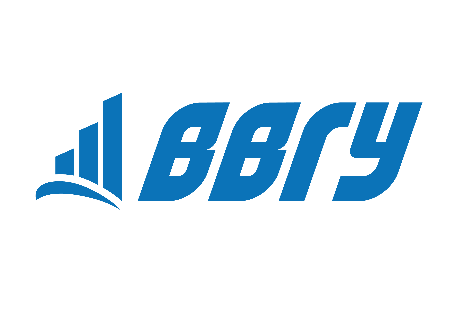 Ответы на вопросы анкеты
Актуальны ли навыки студентов?
Да- 86 %
Нет- 14%
Был ли практикант принят в штат компании?
Да- 28 %
Нет- 72%
Удовлетворенность уровнем практической подготовки практикантов от 1 до 10 
9
Оплачивала ли компания работу практиканта?
Да- 28%
Нет- 72%
Уровень соблюдения практикантом трудовой дисциплины от 1 до 10  
9.3
Планируете ли Вы последующее трудоустройство практиканта? 
Да- 73%
Нет-27%
Проявлял ли инициативу при решении полученных задач?
Да-100%
Анкета содержит 7 вопросов. Участники опроса - работодатели
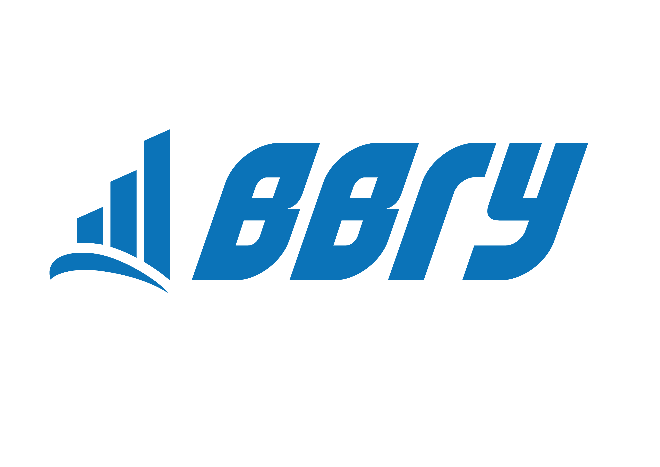 29.03.05  Конструирование изделий легкой промышленности
Часть компаний, в которых студенты проходили практическую подготовку
Требуемые навыки
Soft skills (гибкие навыки)
Креативное мышление
Командная работа
Проблемное решение 
Организационные навыки
ООО "Витязь Клаб", г. Владивосток
Студия авторской одежды, ИП Горанская Людмила Вячеславовна, г. Владивосток
Digital skills (цифровые навыки)
CAD-системы (Системы автоматизированного проектирования)  
3D-моделирование и визуализация  
Технологии цифрового производства
3 компании приняли участие в опросе
2025
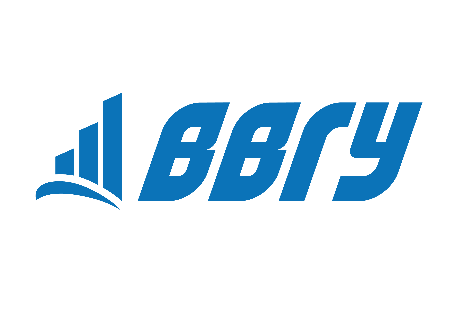 Ответы на вопросы анкеты
Актуальны ли навыки студентов?
Да- 93
Нет- 7%
Был ли практикант принят в штат компании?
Да- 100%
Удовлетворенность уровнем практической подготовки практикантов от 1 до 10 
9
Оплачивала ли компания работу практиканта?
Да- 100%
Уровень соблюдения практикантом трудовой дисциплины от 1 до 10  
9
Планируете ли Вы последующее трудоустройство практиканта? 
Да- 100%
Проявлял ли инициативу при решении полученных задач?
Да-100%
Анкета содержит 7 вопросов. Участники опроса - работодатели
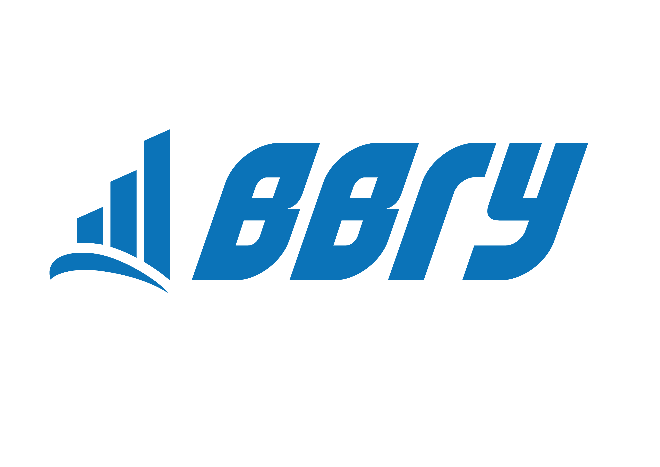 38.03.01  Экономика
Требуемые навыки
Часть компаний, в которых студенты проходили практическую подготовку
Soft skills (гибкие навыки)
АО "ОТП Банк", г. Владивосток 
ООО "ДельтаЛизинг", г. Владивосток 
ПАО СКБ Приморья "Примсоцбанк", г. Владивосток 
Филиал АО "РусГидро ОЦО"-"Восток", г. Владивосток 
ООО "АТП Транзит", пгт. Славянка, Приморский край 
ООО «Пьяцце Фуд», г. Владивосток 
ПАО "Сбербанк России", г. Владивосток 
ОАО "РЖД", г. Владивосток 
АО "Международный аэропорт Владивосток", г. Артем
Презентационные навыки
Работа в команде
Опыт проектной работы
Логическое мышление
Аналитическое мышление
Digital skills (цифровые навыки)
Excel
1С: Предприятие 8
MS PowerPoint
PostgreSQL, ClickHouse
Битрикс24
30 компаний приняли участие в опросе
2025
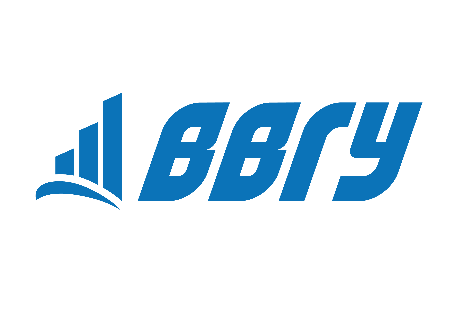 Ответы на вопросы анкеты
Актуальны ли навыки студентов?
Да- 86%
Нет- 14%
Был ли практикант принят в штат компании?
Да- 29%
Нет- 71%
Удовлетворенность уровнем практической подготовки практикантов от 1 до 10 
8.9
Оплачивала ли компания работу практиканта?
Да-29 %
Нет- 71%
Уровень соблюдения практикантом трудовой дисциплины от 1 до 10  
9.4
Планируете ли Вы последующее трудоустройство практиканта? 
Да- 65%
Нет-35%
Проявлял ли инициативу при решении полученных задач?
Да-98%
Анкета содержит 7 вопросов. Участники опроса - работодатели
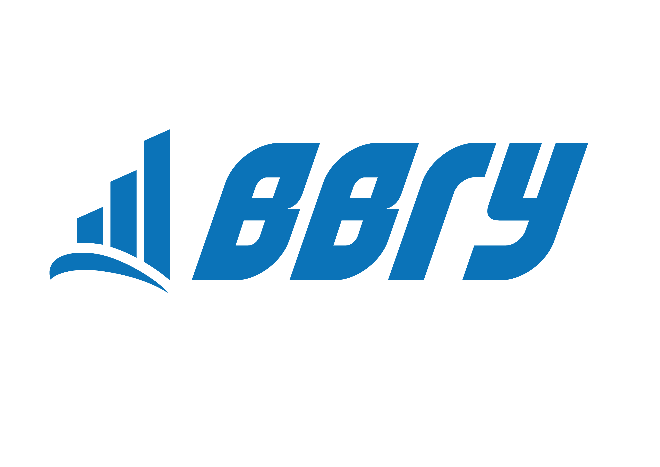 38.03.02  Менеджмент
Требуемые навыки
Часть компаний, в которых студенты проходили практическую подготовку
Soft skills (гибкие навыки)
Презентационные навыки
Работа в команде
Опыт проектной работы
Логическое мышление
Аналитическое мышление
ООО "Мир Упаковки", г. Владивосток
 ПАО "Ростелеком", г. Санкт-Петербург 
ООО "Стальград", г. Владивосток 
ООО "Тайм Лизинг", г. Владивосток 
ПАО СКБ Приморья "Примсоцбанк", г. Владивосток 
ООО «Канцелярская крыса», г. Владивосток 
ООО "Эй-Пи Трейд", г. Владивосток 
ООО "ДельтаЛизинг", г. Владивосток
Digital skills (цифровые навыки)
Системы управления взаимоотношениями с клиентами (CRM)   
Программное обеспечение для управления проектами 
Инструменты для анализа данных
47 компаний приняли участие в опросе
2025
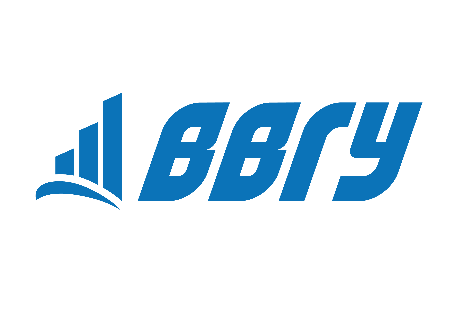 Ответы на вопросы анкеты
Актуальны ли навыки студентов?
Да- 72%
Нет- 28%
Был ли практикант принят в штат компании?
Да- 26%
Нет- 74%
Удовлетворенность уровнем практической подготовки практикантов от 1 до 10 
8.6
Оплачивала ли компания работу практиканта?
Да- 26%
Нет- 74%
Уровень соблюдения практикантом трудовой дисциплины от 1 до 10  
9.6
Планируете ли Вы последующее трудоустройство практиканта? 
Да- 27%
Нет-73%
Проявлял ли инициативу при решении полученных задач?
Да-99%
Анкета содержит 7 вопросов. Участники опроса - работодатели
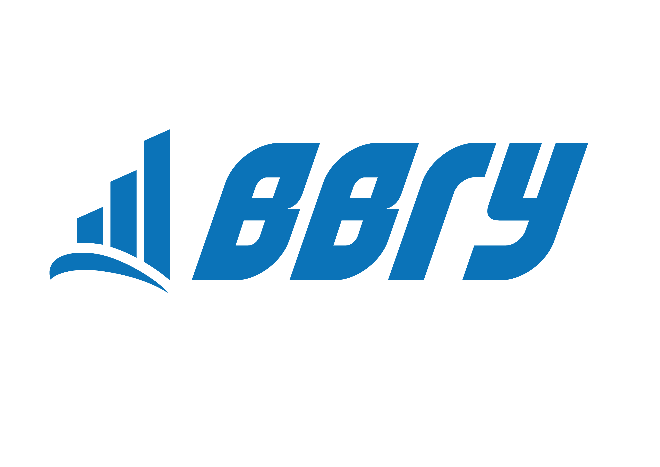 38.03.04  Государственное и муниципальное управление
Требуемые навыки
Часть компаний, в которых студенты проходили практическую подготовку
Soft skills (гибкие навыки)
АО «Восточная верфь», г. Владивосток
АНО "Центр содействия развитию молодежи Приморского края", г. Владивосток 
Агентство по Делам Молодежи Приморского края , г. Владивосток 
 МАУДО «Владивостокский городской Дворец детского творчества», Детский технопарк "Кванториум" , г. Владивосток
Эффективная коммуникация
Аналитическое мышление
Умение работать в команде
Этика и социальная ответственность
Digital skills (цифровые навыки)
Платформы для управления проектами и программами
Системы для управления документооборотом 
Средства для видеоконференций и онлайн-взаимодействия
Инструменты для управления городскими и муниципальными сервисами
18 компаний приняли участие в опросе
2025
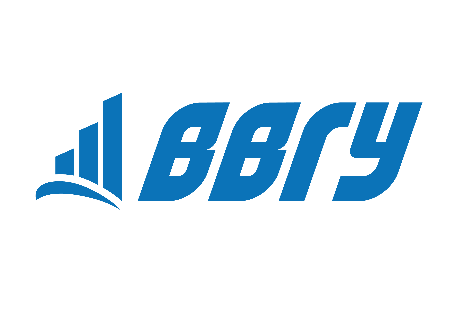 Ответы на вопросы анкеты
Актуальны ли навыки студентов?
Да- 100%
Был ли практикант принят в штат компании?
Нет – 100%
Удовлетворенность уровнем практической подготовки практикантов от 1 до 10 
8.8
Оплачивала ли компания работу практиканта?
Нет – 100%
Уровень соблюдения практикантом трудовой дисциплины от 1 до 10  
9.1
Планируете ли Вы последующее трудоустройство практиканта? 
Да- 72%
Нет-28%
Проявлял ли инициативу при решении полученных задач?
Да-100%
Анкета содержит 7 вопросов. Участники опроса - работодатели
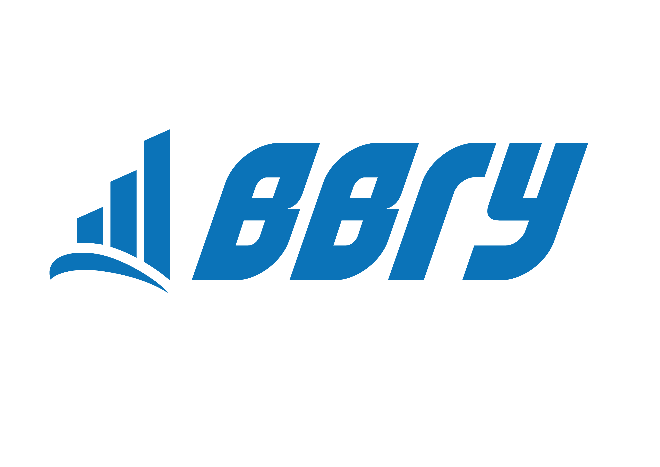 38.03.06  Торговое дело
Требуемые навыки
Часть компаний, в которых студенты проходили практическую подготовку
Soft skills (гибкие навыки)
Клиентоориентированность
Навыки ведения переговоров
Организационные навыки
Коммуникативные навыки
ООО "ДНС Ритейл", г. Владивосток 
ООО "Транзит", г. Владивосток 
ООО «Романи», г. Владивосток 
ООО "ССК "Звезда", г. Большой Камень 
ООО "Мир Упаковки", г. Владивосток 
ООО "НИКО", г. Владивосток 
Магазин «Бубль-Гум», ИП Пузанов Станислав Владимирович, г. Владивосток
Digital skills (цифровые навыки)
Системы управления взаимоотношениями с клиентами (CRM)  
Электронная коммерция
Платформы для маркетинга и рекламы
38 компаний приняли участие в опросе
2025
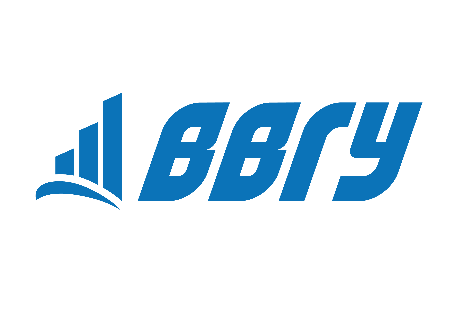 Ответы на вопросы анкеты
Актуальны ли навыки студентов?
Да- 85%
Нет- 15%
Был ли практикант принят в штат компании?
Да- 30%
Нет- 70%
Удовлетворенность уровнем практической подготовки практикантов от 1 до 10 
8.2
Оплачивала ли компания работу практиканта?
Да- 30%
Нет- 70%
Уровень соблюдения практикантом трудовой дисциплины от 1 до 10  
8.8
Планируете ли Вы последующее трудоустройство практиканта? 
Да- 69%
Нет-31%
Проявлял ли инициативу при решении полученных задач?
Да-100%
Анкета содержит 7 вопросов. Участники опроса - работодатели
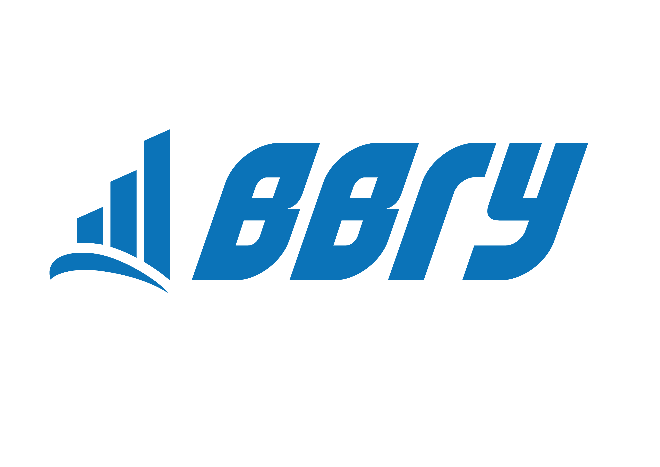 38.03.07  Товароведение
Часть компаний, в которых студенты проходили практическую подготовку
Требуемые навыки
Soft skills (гибкие навыки)
ПАО "Ростелеком", г. Санкт-Петербург
ООО "Твой Терминал" , г. Владивосток
 АО «Военторг-Восток»
ООО «Вира», г. Владивосток
Организационные навыки
Работа в команде
Опыт проектной работы
Логическое мышление
Аналитическое мышление
Digital skills (цифровые навыки)
1С: Предприятие 8
Битрикс24
Программное обеспечение для анализа данных
8 компаний приняли участие в опросе
2025
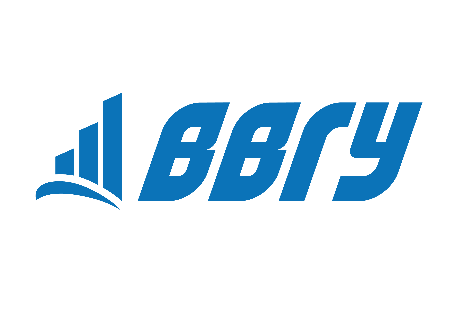 Ответы на вопросы анкеты
Актуальны ли навыки студентов?
Да- 100%
Был ли практикант принят в штат компании?
Да- 87%
Нет- 13%
Удовлетворенность уровнем практической подготовки практикантов от 1 до 10 
8.5
Оплачивала ли компания работу практиканта?
Да- 87 %
Нет- 13%
Уровень соблюдения практикантом трудовой дисциплины от 1 до 10  
8.5
Планируете ли Вы последующее трудоустройство практиканта? 
Да- 55%
Нет- 45%
Проявлял ли инициативу при решении полученных задач?
Да-100%
Анкета содержит 7 вопросов. Участники опроса - работодатели
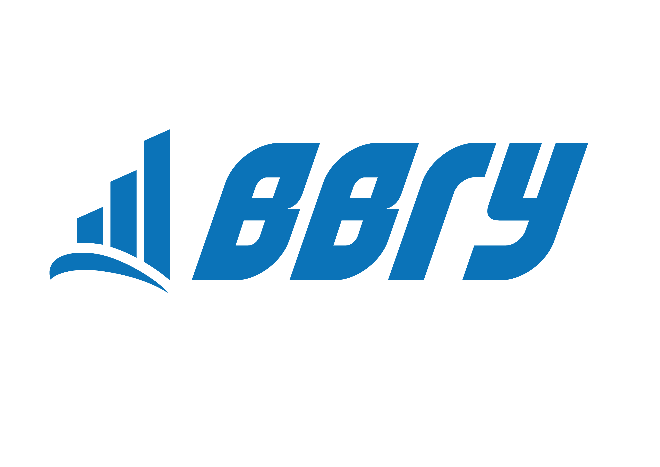 40.02.01  Право и организация социального обеспечения
Часть учреждений, в которых студенты проходили практическую подготовку
Требуемые навыки
Soft skills (гибкие навыки)
КГКУ "Центр содействия семейному устройству детей-сирот и детей, оставшихся без попечения родителей г. Артема", г. Артем 
ОПФР по Приморскому краю, клиентская служба (на правах отдела) в г. Артеме, г. Артем
Презентационные навыки
Работа в команде
Опыт проектной работы
Логическое мышление
Аналитическое мышление
Digital skills (цифровые навыки)
Юридические базы данных и поисковые системы 
Инструменты для создания и редактирования документов 
Инструменты для исследования нормативно-правовых актов
3 организации приняли участие в опросе
2025
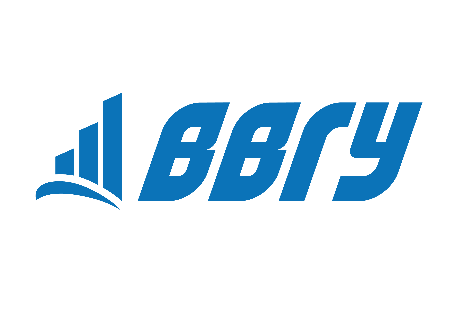 Ответы на вопросы анкеты
Актуальны ли навыки студентов?
Да- 100%
Был ли практикант принят в штат компании?
Нет- 100%
Удовлетворенность уровнем практической подготовки практикантов от 1 до 10 
9
Оплачивала ли компания работу практиканта?
Нет- 100%
Уровень соблюдения практикантом трудовой дисциплины от 1 до 10  
10
Планируете ли Вы последующее трудоустройство практиканта? 
Да- 71%
Нет-29 %
Проявлял ли инициативу при решении полученных задач?
Да-100%
Анкета содержит 7 вопросов. Участники опроса - работодатели
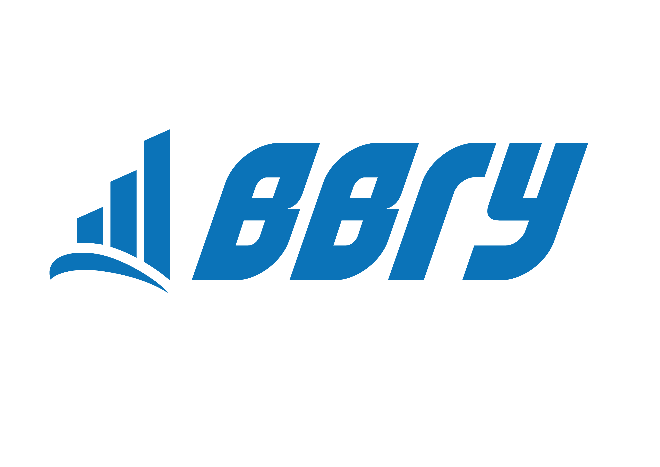 41.03.05  Международные отношения
Требуемые навыки
Soft skills (гибкие навыки)
Часть компаний, в которых студенты проходили практическую подготовку
Коммуникационные навыки
Деловое общение
Опыт проектной работы
Логическое мышление
Аналитическое мышление
ОАО «РЖД», Восточно-Сибирская железная дорога, филиал, г. Иркутск 
АО "Примавтодор", г. Владивосток 
АО "Восточный Порт", г. Находка 
ООО "Фарес", г. Владивосток
Digital skills (цифровые навыки)
Инструменты для анализа данных и статистики 
Программное обеспечение для создания презентаций
Платформы для управления проектами и исследованиями
11 компаний приняли участие в опросе
2025
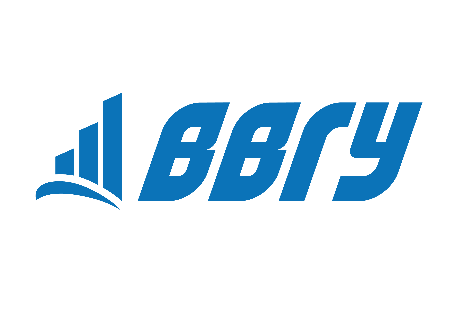 Ответы на вопросы анкеты
Актуальны ли навыки студентов?
Да- 90%
Нет- 10%
Был ли практикант принят в штат компании?
Да- 32%
Нет- 68%
Удовлетворенность уровнем практической подготовки практикантов от 1 до 10 
8.3
Оплачивала ли компания работу практиканта?
Да-32%
Нет- 68%
Уровень соблюдения практикантом трудовой дисциплины от 1 до 10  
9
Планируете ли Вы последующее трудоустройство практиканта? 
Да- 81 %
Нет-19%
Проявлял ли инициативу при решении полученных задач?
Да-99%
Анкета содержит 7 вопросов. Участники опроса - работодатели
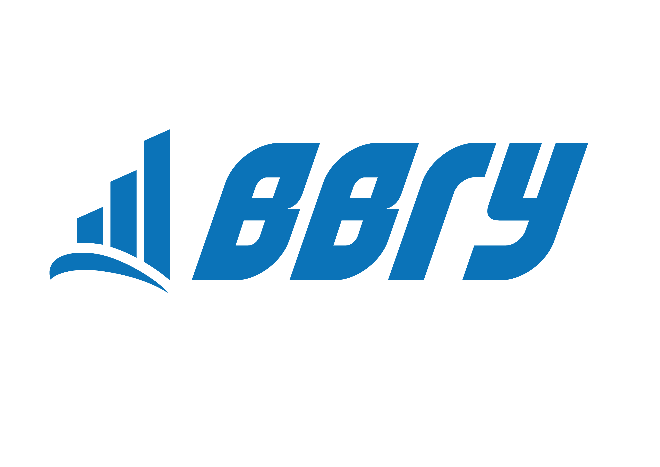 42.02.01  Реклама
Требуемые навыки
Soft skills (гибкие навыки)
Часть компаний, в которых студенты проходили практическую подготовку
Работа в команде
Опыт проектной работы
Креативность
Способность к критическому мышлению
Организационные навыки
ООО "ЭДС" , г. Владивосток 
ООО "Асклепий", г. Владивосток 
АО "Авиакомпания Аврора", г. Южно-Сахалинск 
ООО "Биоскэйл" , г. Владивосток
Digital skills (цифровые навыки)
Инструменты для управления кампаниями в социальных сетях
Программное обеспечение для создания рекламного контента
Инструменты для SEO и SEM    -
36 компаний приняли участие в опросе
2025
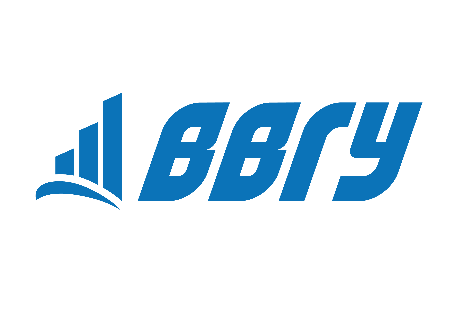 Ответы на вопросы анкеты
Актуальны ли навыки студентов?
Да- 80%
Нет- 20%
Был ли практикант принят в штат компании?
Да- 70%
Нет- 30%
Удовлетворенность уровнем практической подготовки практикантов от 1 до 10 
8.8
Оплачивала ли компания работу практиканта?
Да- 70%
Нет- 30%
Уровень соблюдения практикантом трудовой дисциплины от 1 до 10  
9.3
Планируете ли Вы последующее трудоустройство практиканта? 
Да- 64%
Нет-34%
Проявлял ли инициативу при решении полученных задач?
Да-100%
Анкета содержит 7 вопросов. Участники опроса - работодатели
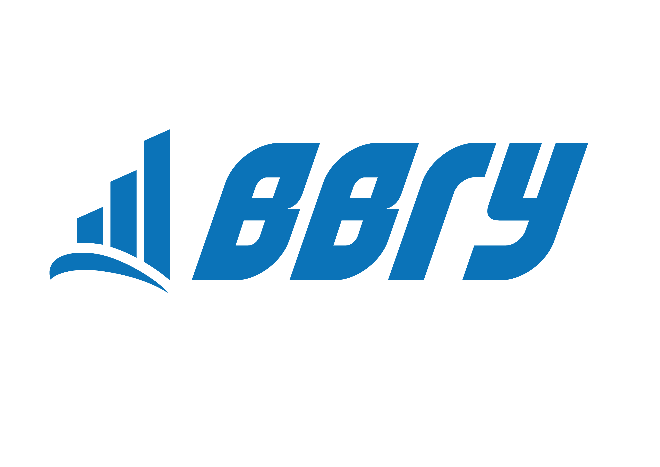 42.03.01  Реклама и связи с общественностью
Требуемые навыки
Часть компаний, в которых студенты проходили практическую подготовку
Soft skills (гибкие навыки)
Презентационные навыки
Работа в команде
Опыт проектной работы
Коммуникация
Креативность
ООО "Авангард", г. Владивосток
ООО "Содружество", г. Владивосток 
ООО "Квадрат", г.Владивосток
Digital skills (цифровые навыки)
Инструменты для управления социальными сетями 
Платформы для анализа данных и мониторинга
Программное обеспечение для создания графики и контента 
Инструменты для управления проектами и совместной работы
24 компаний приняли участие в опросе
2025
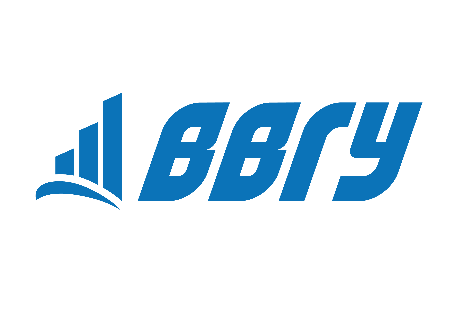 Ответы на вопросы анкеты
Актуальны ли навыки студентов?
Да- 100%
Был ли практикант принят в штат компании?
Да- 70%
Нет- 30%
Удовлетворенность уровнем практической подготовки практикантов от 1 до 10 
9.2
Оплачивала ли компания работу практиканта?
Да- 70%
Нет- 30%
Уровень соблюдения практикантом трудовой дисциплины от 1 до 10  
9.7
Планируете ли Вы последующее трудоустройство практиканта? 
Да- 87%
Нет-13%
Проявлял ли инициативу при решении полученных задач?
Да-100%
Анкета содержит 7 вопросов. Участники опроса - работодатели
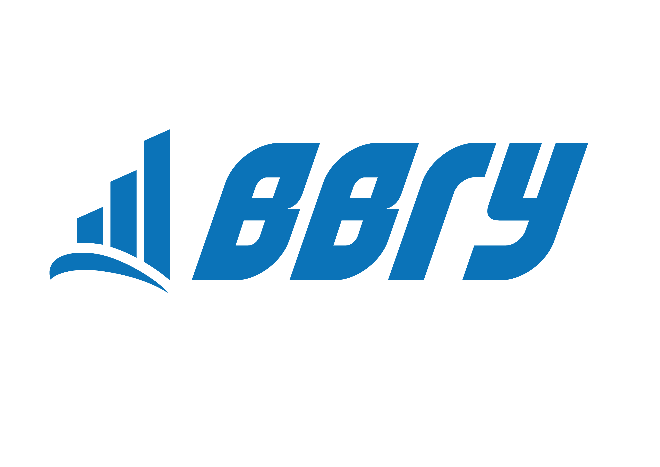 42.03.04  Телевидение
Требуемые навыки
Soft skills (гибкие навыки)
Часть компаний, в которых студенты проходили практическую подготовку
Коммуникация
Креативность
Работа в команде
Способность к критическому мышлению
Адаптивность
КГБУ "Общественное Телевидение Приморья", г. Владивосток 
Информационное агентство PrimaMedia, г. Владивосток 
ООО "Агентство Инк", г. Владивосток
Digital skills (цифровые навыки)
Программное обеспечение для монтажа
Инструменты для управления проектами
Социальные сети для продвижения контента
7 компаний приняли участие в опросе
2025
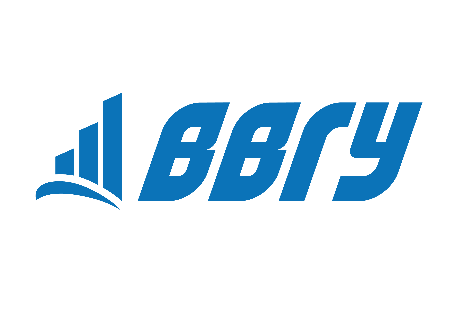 Ответы на вопросы анкеты
Актуальны ли навыки студентов?
Да- 95%
Нет- 15%
Был ли практикант принят в штат компании?
Да- 28%
Нет- 72%
Удовлетворенность уровнем практической подготовки практикантов от 1 до 10 
8.7
Оплачивала ли компания работу практиканта?
Да-28%
Нет- 72%
Уровень соблюдения практикантом трудовой дисциплины от 1 до 10  
9.2
Планируете ли Вы последующее трудоустройство практиканта? 
Да- 80%
Нет-20%
Проявлял ли инициативу при решении полученных задач?
Да-100%
Анкета содержит 7 вопросов. Участники опроса - работодатели
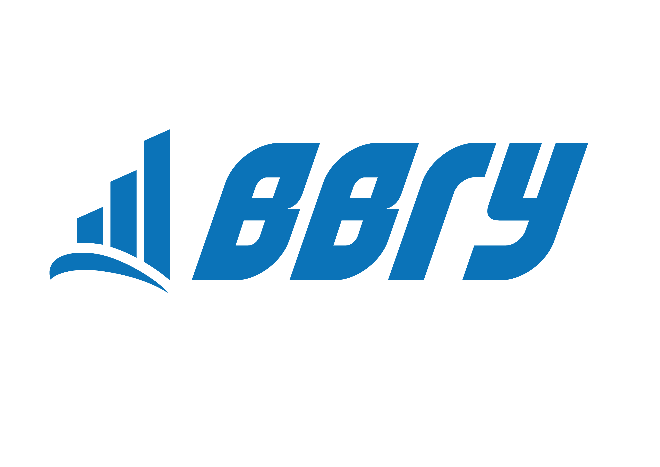 43.02.13  Технология парикмахерского искусства
Требуемые навыки
Часть компаний, в которых студенты проходили практическую подготовку
Soft skills (гибкие навыки)
Клиентоориентированность
Коммуникация
Креативность
Внимание к деталям
Адаптивность
ООО «ГК Юником», г. Владивосток 
ООО "Славда-Трэйд", г. Владивосток
ООО «Мир Упаковки" , г. Владивосток 
ООО «Санаторий «Амурский Залив», г. Владивосток 
ООО «Этажи», г. Владивосток 
ООО «Кэй ЭФ и Владивосток», г. Владивосток
Digital skills (цифровые навыки)
Программное обеспечение для управления салоном красоты
Социальные сети для продвижения услуг
Инструменты для создания контента
15 компаний приняли участие в опросе
2025
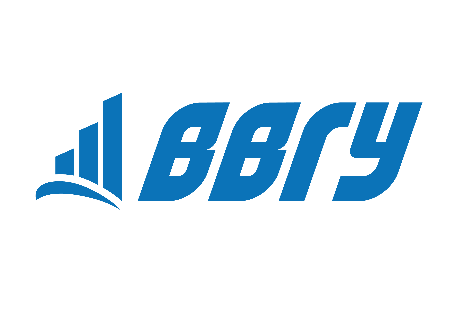 Ответы на вопросы анкеты
Актуальны ли навыки студентов?
Да- 100%
Был ли практикант принят в штат компании?
Да- 70%
Нет- 30%
Удовлетворенность уровнем практической подготовки практикантов от 1 до 10 
8.6
Оплачивала ли компания работу практиканта?
Да-70%
Нет- 30%
Уровень соблюдения практикантом трудовой дисциплины от 1 до 10  
9.3
Планируете ли Вы последующее трудоустройство практиканта? 
Да- 70%
Нет-30%
Проявлял ли инициативу при решении полученных задач?
Да-100%
Анкета содержит 7 вопросов. Участники опроса - работодатели
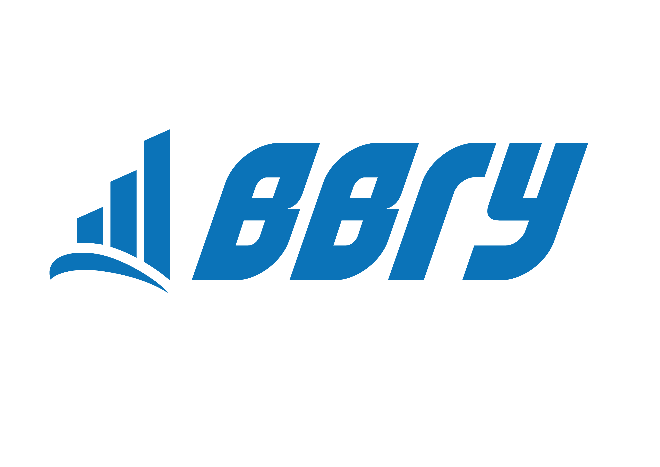 43.02.14  Гостиничное дело
Требуемые навыки
Soft skills (гибкие навыки)
Часть компаний, в которых студенты проходили практическую подготовку
Клиентоориентированность
Коммуникация
Управление временем
Проблемное решение
Командная работа
ООО "Нова", г. Владивосток 
ООО "ДЖИ1 Интертейнмент", г. Артем 
ООО "Аванта", г. Владивосток
Digital skills (цифровые навыки)
Системы управления гостиничным обслуживанием
Платформы для онлайн-бронирования 
Системы управления взаимоотношениями с клиентами (CRM) 
Программное обеспечение для анализа данных
11 компаний приняли участие в опросе
2025
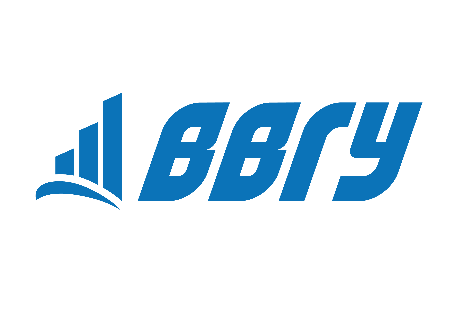 Ответы на вопросы анкеты
Актуальны ли навыки студентов?
Да- 100%
Был ли практикант принят в штат компании?
Да- 20%
Нет- 80%
Удовлетворенность уровнем практической подготовки практикантов от 1 до 10 
9.4
Оплачивала ли компания работу практиканта?
Да-20%
Нет- 80%
Уровень соблюдения практикантом трудовой дисциплины от 1 до 10  
9.8
Планируете ли Вы последующее трудоустройство практиканта? 
Да- 71%
Нет-39%
Проявлял ли инициативу при решении полученных задач?
Да-100%
Анкета содержит 7 вопросов. Участники опроса - работодатели
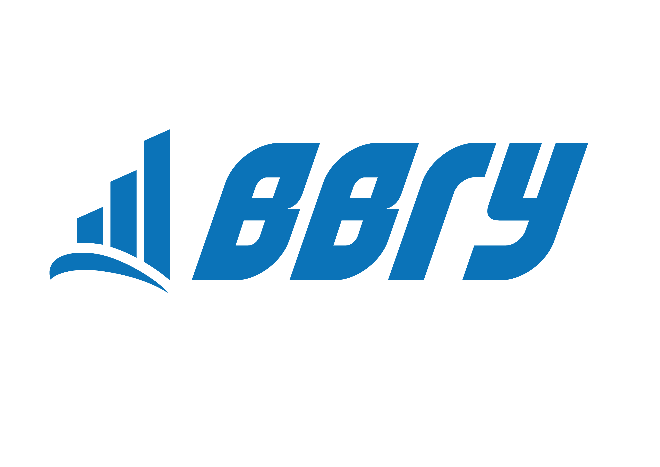 43.03.01  Сервис
Требуемые навыки
Soft skills (гибкие навыки)
Часть компаний, в которых студенты проходили практическую подготовку
Коммуникационные навыки
Развитая эмпатия
Организационные способности
Креативное мышление
АО "Международный аэропорт Владивосток", г. Артем 
АО "Приморское агентство авиационных компаний", г. Владивосток 
ООО "Асклепий", г. Владивосток 
ООО АПК "Карьера-Форум", г. Владивосток
Digital skills (цифровые навыки)
Программное обеспечение для управления проектами
Инструменты для онлайн-коммуникации и совместной работы  
Электронная коммерция и платформы онлайн-сервисов
15 компаний приняли участие в опросе
2025
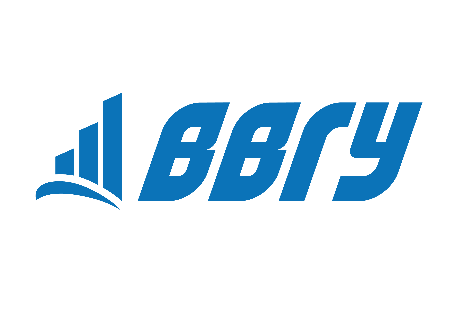 Ответы на вопросы анкеты
Актуальны ли навыки студентов?
Да- 90%
Нет- 10%
Был ли практикант принят в штат компании?
Да- 15%
Нет- 85%
Удовлетворенность уровнем практической подготовки практикантов от 1 до 10 
9.3
Оплачивала ли компания работу практиканта?
Да-15%
Нет- 85%
Уровень соблюдения практикантом трудовой дисциплины от 1 до 10  
9.9
Планируете ли Вы последующее трудоустройство практиканта? 
Да- 75%
Нет-25%
Проявлял ли инициативу при решении полученных задач?
Да-100%
Анкета содержит 7 вопросов. Участники опроса - работодатели
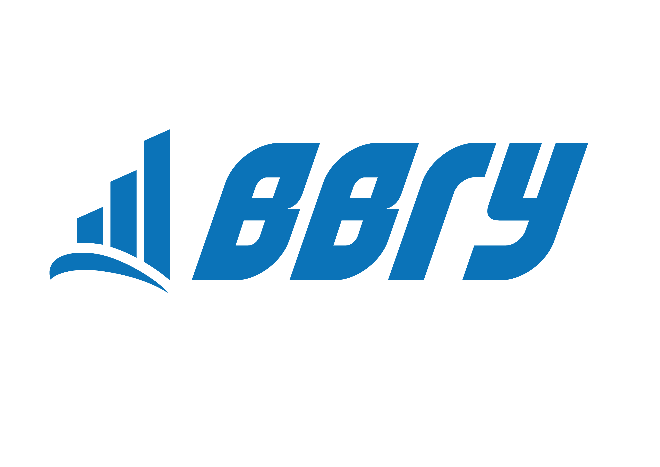 43.03.02  Туризм
Требуемые навыки
Soft skills (гибкие навыки)
Часть компаний, в которых студенты проходили практическую подготовку
Коммуникационные навыки
Эмпатия и умение работать с клиентами
Организационные способности
Креативное мышление
ООО "Астория", г.Владивосток 
ООО "Нова", г. Владивосток
Digital skills (цифровые навыки)
Умение использовать системы управления туристическими ресурсами (TMS)
Работа с онлайн-платформами для бронирования
Владение инструментами для создания контента
Знание основ SEO и digital-marketing для продвижения туристических услуг
12 компаний приняли участие в опросе
2025
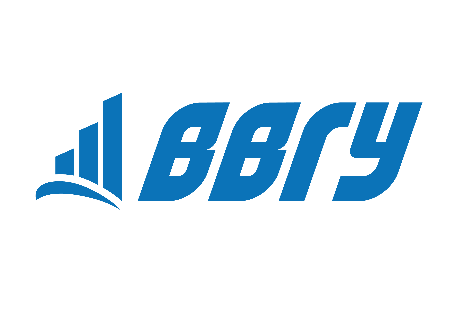 Ответы на вопросы анкеты
Актуальны ли навыки студентов?
Да- 82%
Нет- 18%
Был ли практикант принят в штат компании?
Да- 59%
Нет- 41%
Удовлетворенность уровнем практической подготовки практикантов от 1 до 10 
9.4
Оплачивала ли компания работу практиканта?
Да-59%
Нет- 41%
Уровень соблюдения практикантом трудовой дисциплины от 1 до 10  
9.9
Планируете ли Вы последующее трудоустройство практиканта? 
Да- 68%
Нет-32%
Проявлял ли инициативу при решении полученных задач?
Да-100%
Анкета содержит 7 вопросов. Участники опроса - работодатели
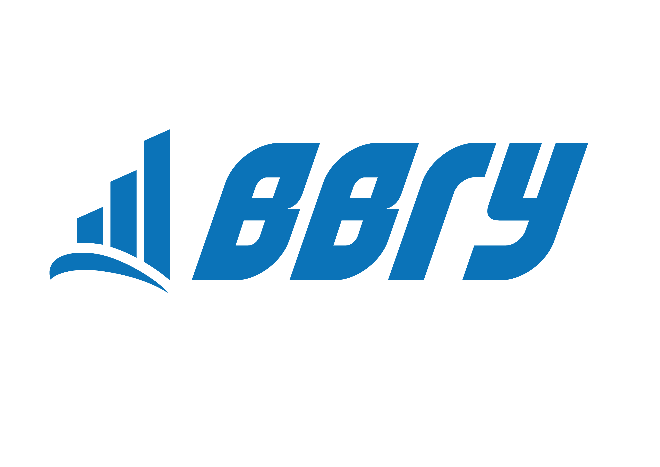 44.03.01  Педагогическое образование
Требуемые навыки
Soft skills (гибкие навыки)
Часть компаний, в которых студенты проходили практическую подготовку
Коммуникация
Организационные навыки
Креативность
Умение работать в команде
АНПОО "ДВЦНО", г. Владивосток
Центр дополнительного образования "Учебная империя", ИП Прошьянц Илья Юрьевич, г. Владивосток  
ООО "Прайм Спик", г. Владивосток
Digital skills (цифровые навыки)
Платформы для онлайн-обучения 
Инструменты для создания образовательного контента 
Программы для видеоконференций 
Инструменты для оценки и тестирования
11 учреждений приняли участие в опросе
2025
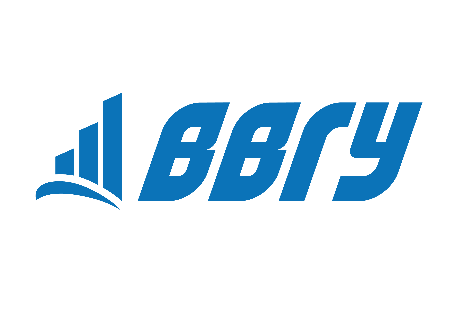 Ответы на вопросы анкеты
Актуальны ли навыки студентов?
Да- 85%
Нет- 15%
Был ли практикант принят в штат компании?
Да- 40%
Нет- 60%
Удовлетворенность уровнем практической подготовки практикантов от 1 до 10 
9.5
Оплачивала ли компания работу практиканта?
Да-40%
Нет- 60%
Уровень соблюдения практикантом трудовой дисциплины от 1 до 10  
9.9
Планируете ли Вы последующее трудоустройство практиканта? 
Да- 73%
Нет-27%
Проявлял ли инициативу при решении полученных задач?
Да-100%
Анкета содержит 7 вопросов. Участники опроса - работодатели
49.03.02  Физическая культура для лиц с отклонениями в состоянии здоровья (адаптивная физическая культура)
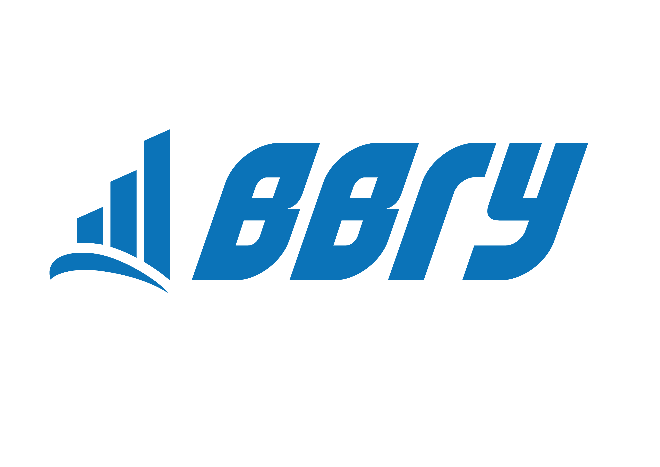 Требуемые навыки
Часть компаний, в которых студенты проходили практическую подготовку
Soft skills (гибкие навыки)
Дальневосточный федеральный университет «Медицинский центр ДВФУ»
КГБУЗ «Владивостокская клиническая больница №1»
Эмпатия и понимание потребностей
Коммуникационные навыки
Способность к адаптации и гибкости
Управление стрессом
Навыки работы в команде
Digital skills (цифровые навыки)
2 компании приняли участие в опросе
Владение инструментами для мониторинга здоровья
Знание основ физиологии и анатомии через специализированное программное обеспечение
Умение работать с электронными медицинскими картами
2025
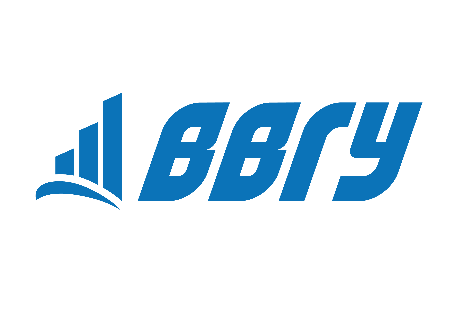 Ответы на вопросы анкеты
Актуальны ли навыки студентов?
Да- 100%
Был ли практикант принят в штат компании?
Нет- 100%
Удовлетворенность уровнем практической подготовки практикантов от 1 до 10 
9.5
Оплачивала ли компания работу практиканта?
Нет- 100%
Уровень соблюдения практикантом трудовой дисциплины от 1 до 10  
9.5
Планируете ли Вы последующее трудоустройство практиканта? 
Да- 80%
Нет-20%
Проявлял ли инициативу при решении полученных задач?
Да-100%
Анкета содержит 7 вопросов. Участники опроса - работодатели
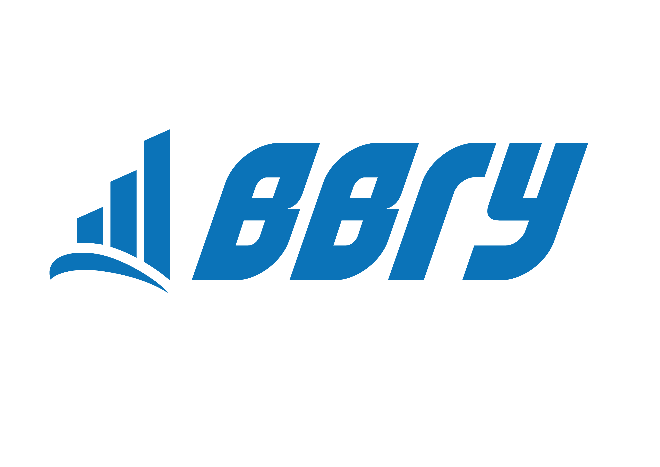 54.03.01  Дизайн
Требуемые навыки
Soft skills (гибкие навыки)
Часть компаний, в которых студенты проходили практическую подготовку
Креативное мышление
Хорошие навыки коммуникации
Умение работать в команде
Способность к критическому анализу
Управление временем
ООО "Восточный луч", г. Владивосток 
ООО "Эвернит", Владивосток 
ООО "Фуд-Плюс", г. Владивосток
Студия "Art-Mesh"
Digital skills (цифровые навыки)
Владение графическими редакторами (Adobe Photoshop, Illustrator)
Знание инструментов для прототипирования (Figma, Adobe XD)
Основы веб-дизайна (HTML, CSS)
Работа с инструментами для анимации (Adobe After Effects, Principle)
28 компаний приняли участие в опросе
2025
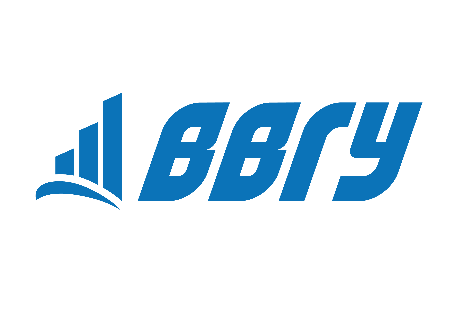 Ответы на вопросы анкеты
Актуальны ли навыки студентов?
Да- 87%
Нет- 13%
Был ли практикант принят в штат компании?
Да – 35%
Нет- 65%
Удовлетворенность уровнем практической подготовки практикантов от 1 до 10 
8.9
Оплачивала ли компания работу практиканта?
Да – 35%
Нет- 65%
Уровень соблюдения практикантом трудовой дисциплины от 1 до 10  
8.9
Проявлял ли инициативу при решении полученных задач?
Да-100%
Планируете ли Вы последующее трудоустройство практиканта? 
Да- 68%
Нет-32%
Анкета содержит 7 вопросов. Участники опроса - работодатели
Итоги опроса работодателей
В результате проведенного опроса получены следующие данные:

34,9% практикантов приняты в штат компании и получали оплату за работу. 
87,4% работодателей оценили навыки практикантов как актуальные. 
99,5% студентов проявляли инициативу при решении задач. 
Компании оценили уровень практической подготовки практикантов на 8,9 из 10 и уровень соблюдения трудовой дисциплины на 9,3 из 10.
69,4% компаний планируют трудоустроить практиканта в будущем. 
Результаты мониторинга являются свидетельством высокого качества практики и удовлетворенности как стороны работодателей, так и стороны практикантов.